Amino Sugar-N Soil Test
Jacob Bushong
SOIL 5813
Feb. 14, 2014
Nitrogen Soil Test History
“Holy Grail” of soil test methods
Several researchers have attempted
Bremner, Stanford, Keeney
Biological or Chemical Methods
Incubation
Acidic or alkaline oxidation or hydrolysis
Analysis of salt extractions
Beginning of the ISNT
Dr. Mulvaney had noticed different responses to sidedress fertilizer applications in corn 
Investigated the different organic N forms in soil
Total N
Acid hydrolyzable
NH4
Amino Sugar
Amino Acid
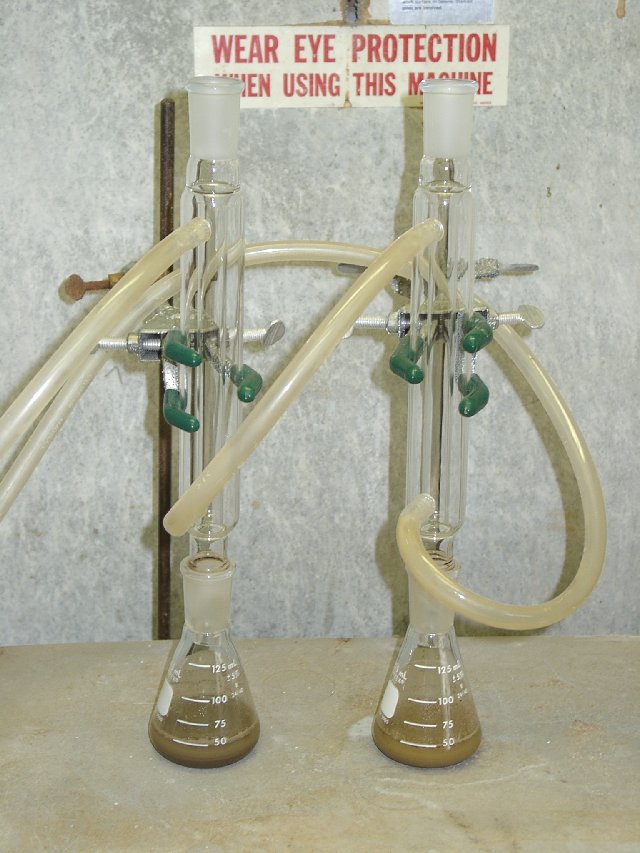 Hydrolyzable Amino Sugar N
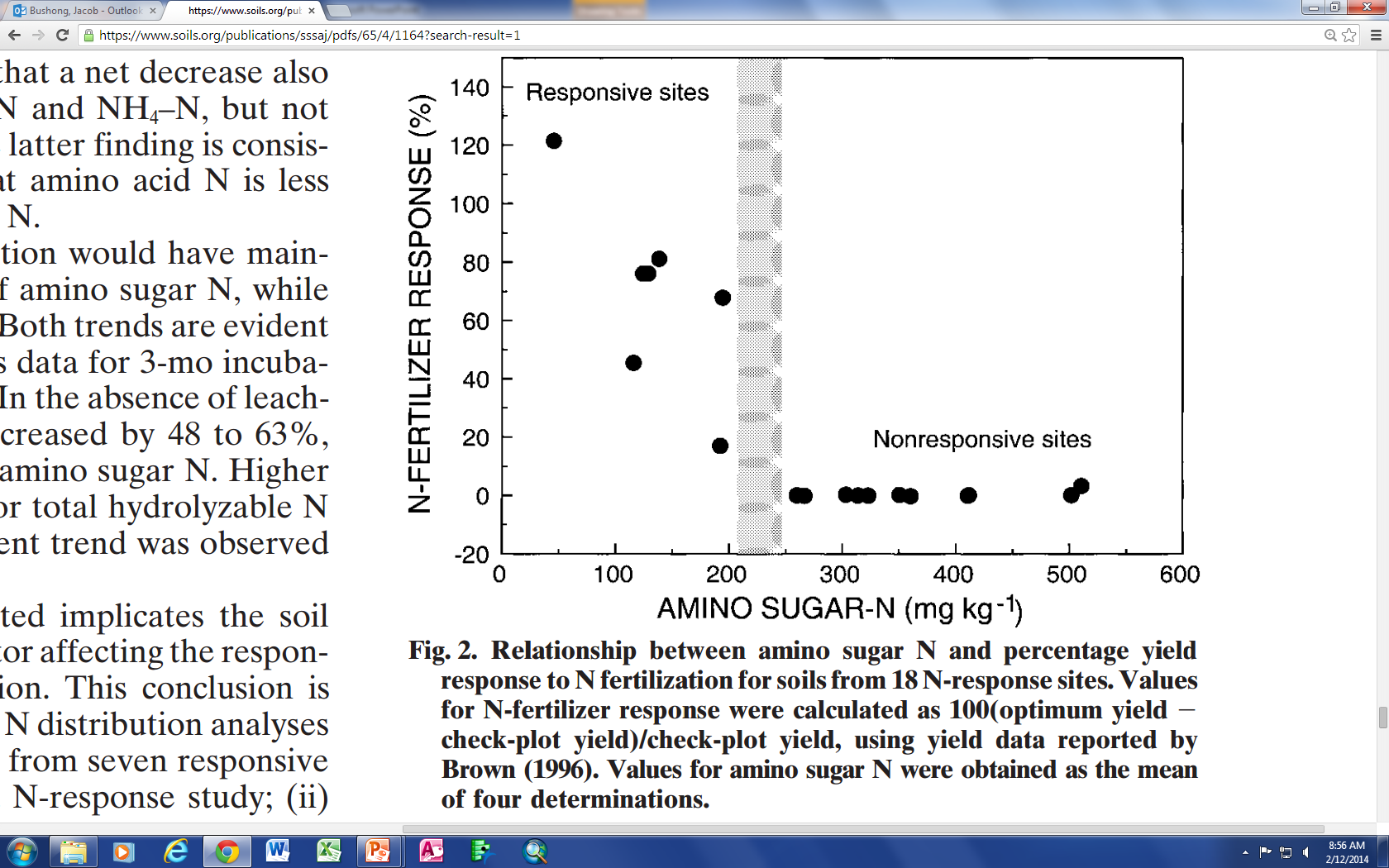 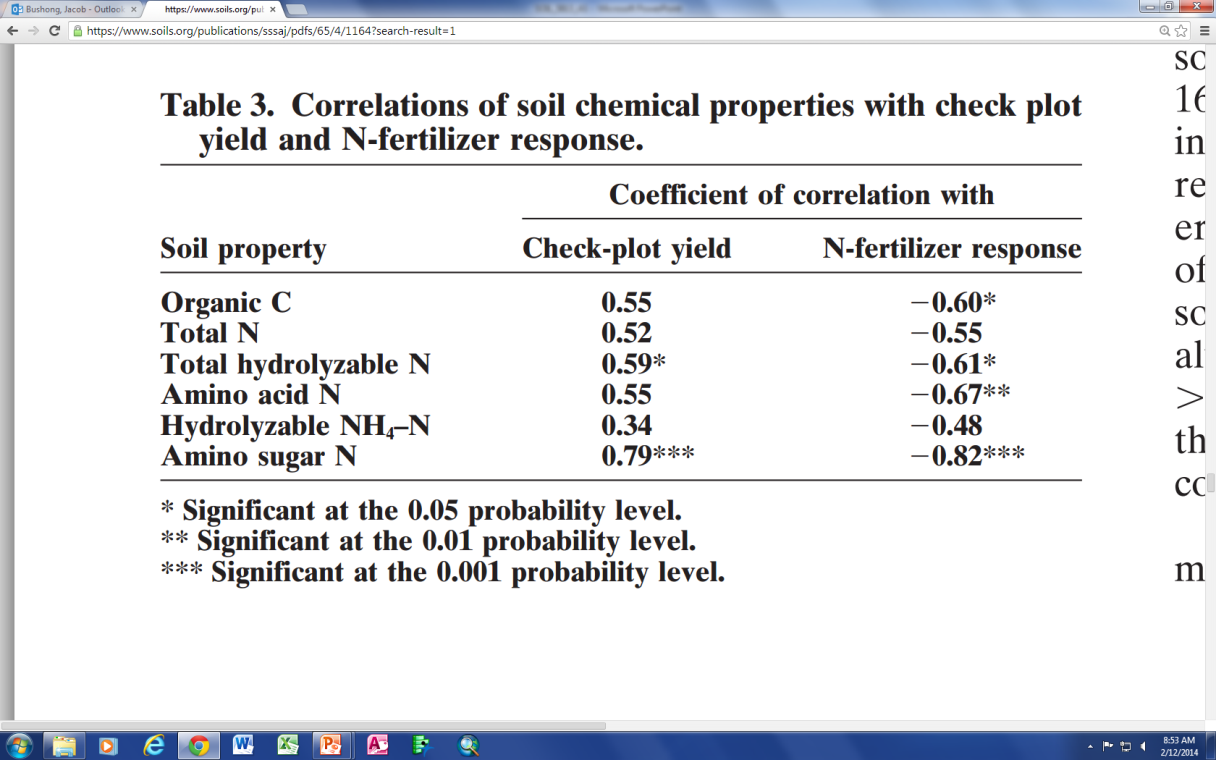 Mulvaney et al. (2001)
Development of ISNT
Time needed to conduct the hydrolyzable soil test was greater than 12 hours.
Quicker/simpler methods were evaluated
Accelerated Diffusion
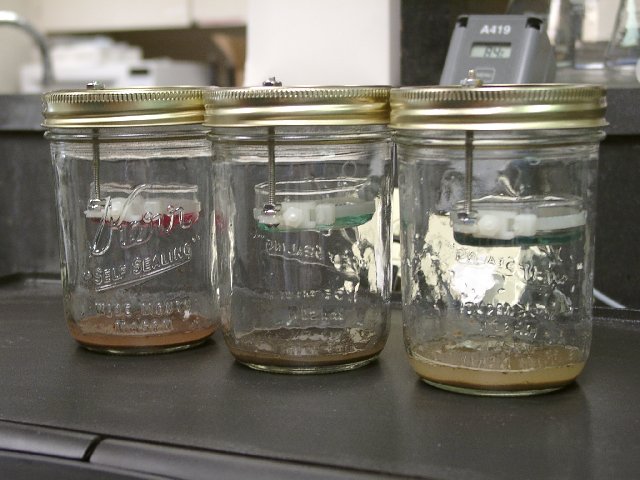 ISNT Results
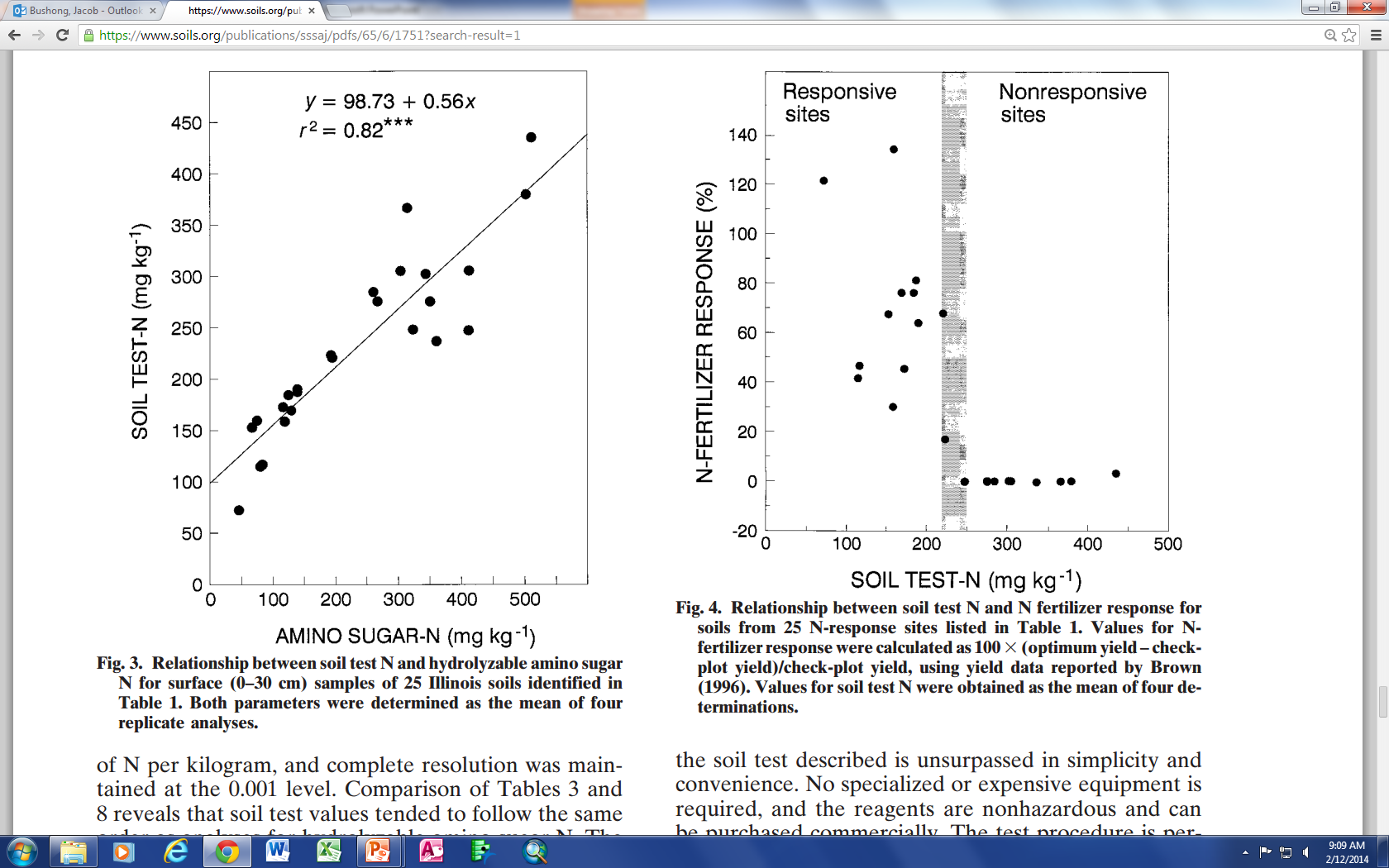 Khan et al. (2001)
Nitrogen Soil Test for Rice
Arkansas Delta Soils (n = 16)
United States Soils (n = 50)
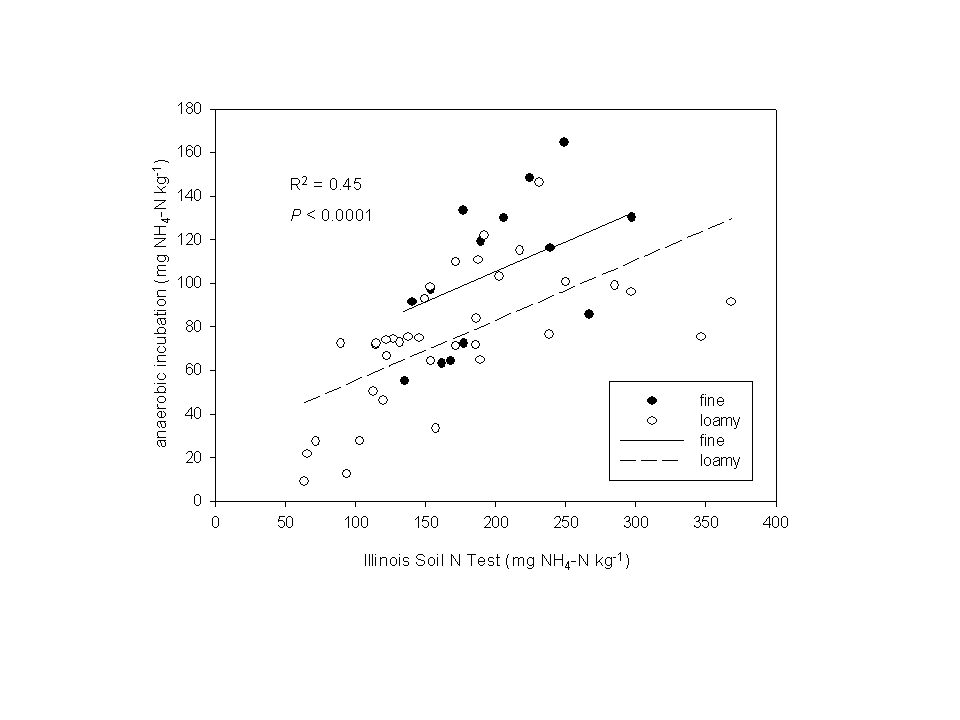 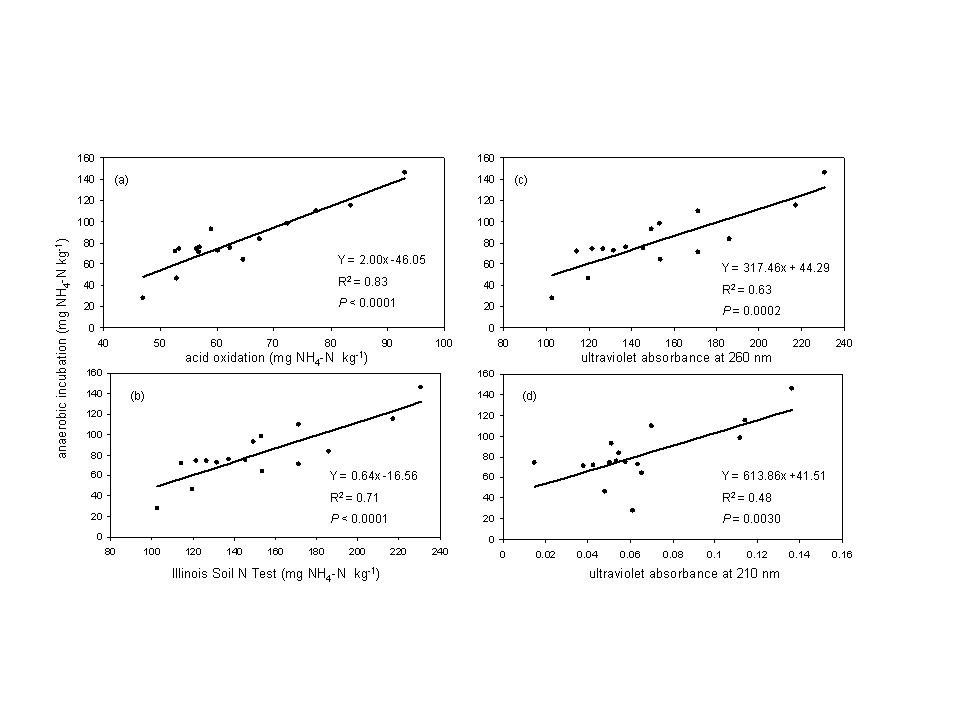 Bushong et al. (2007)
Evaluation of Hydrolyzable Amino Sugar-N
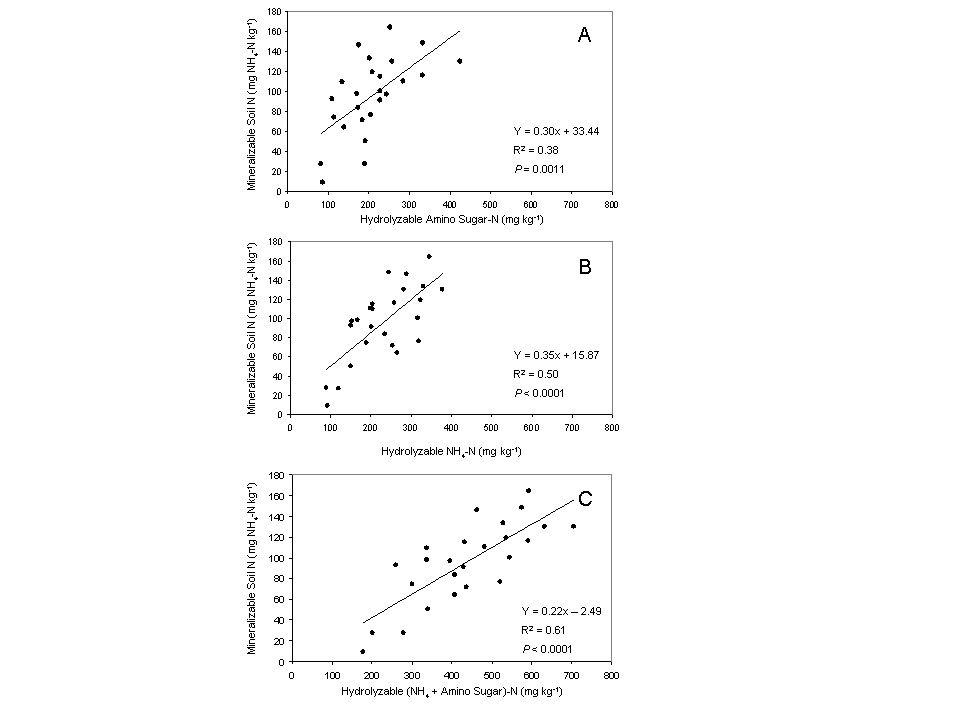 Bushong et al. (2008)
Evaluation of Hydrolyzable Amino Sugar-N
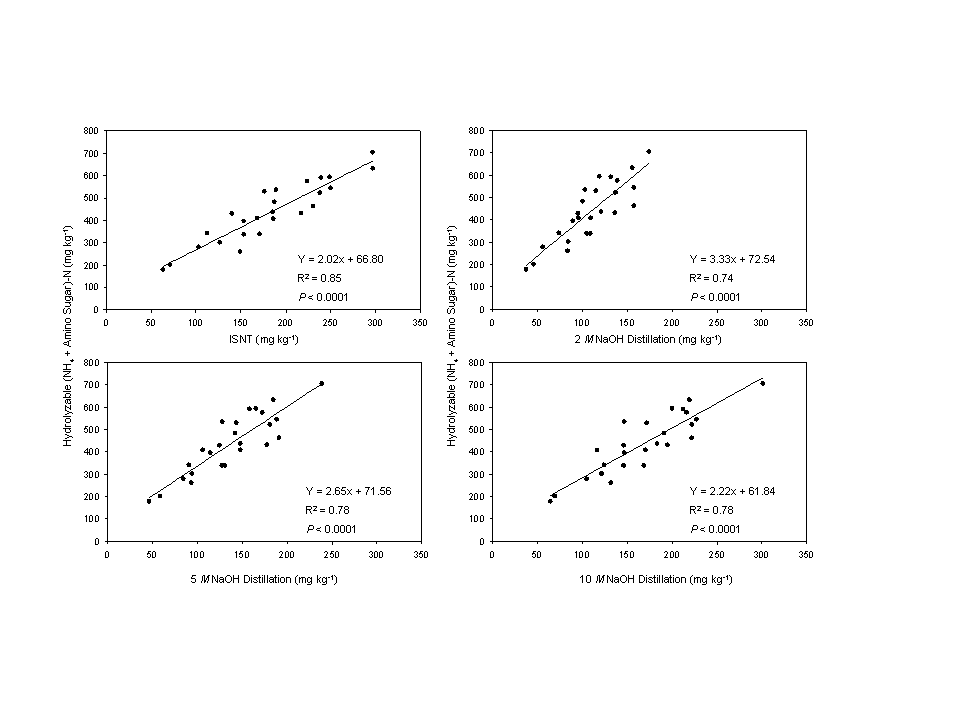 6 Hours
10 Minutes
Bushong et al. (2008)
Evaluation of Hydrolyzable Amino Sugar-N
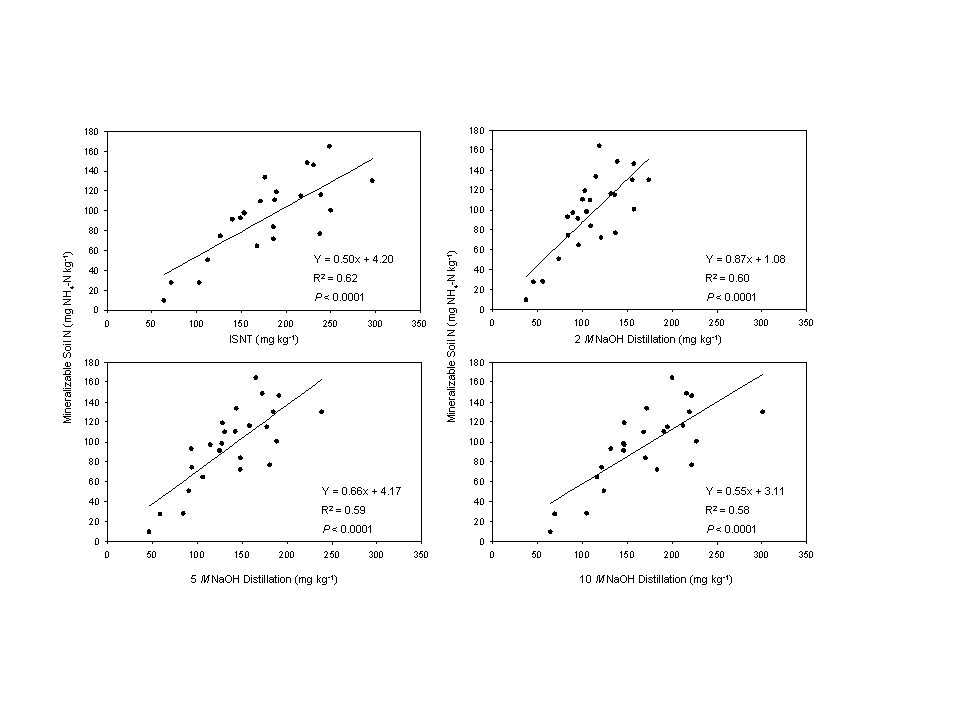 N-ST*R
Bushong et al. (2008)
Field Evaluation of N-ST*R
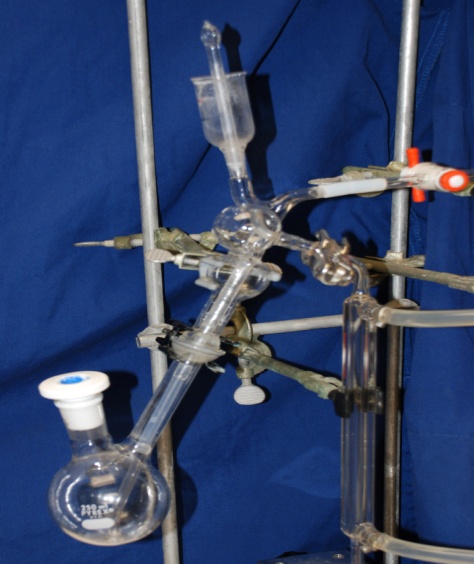 Roberts et al. (2011)
Other’s Results for Corn
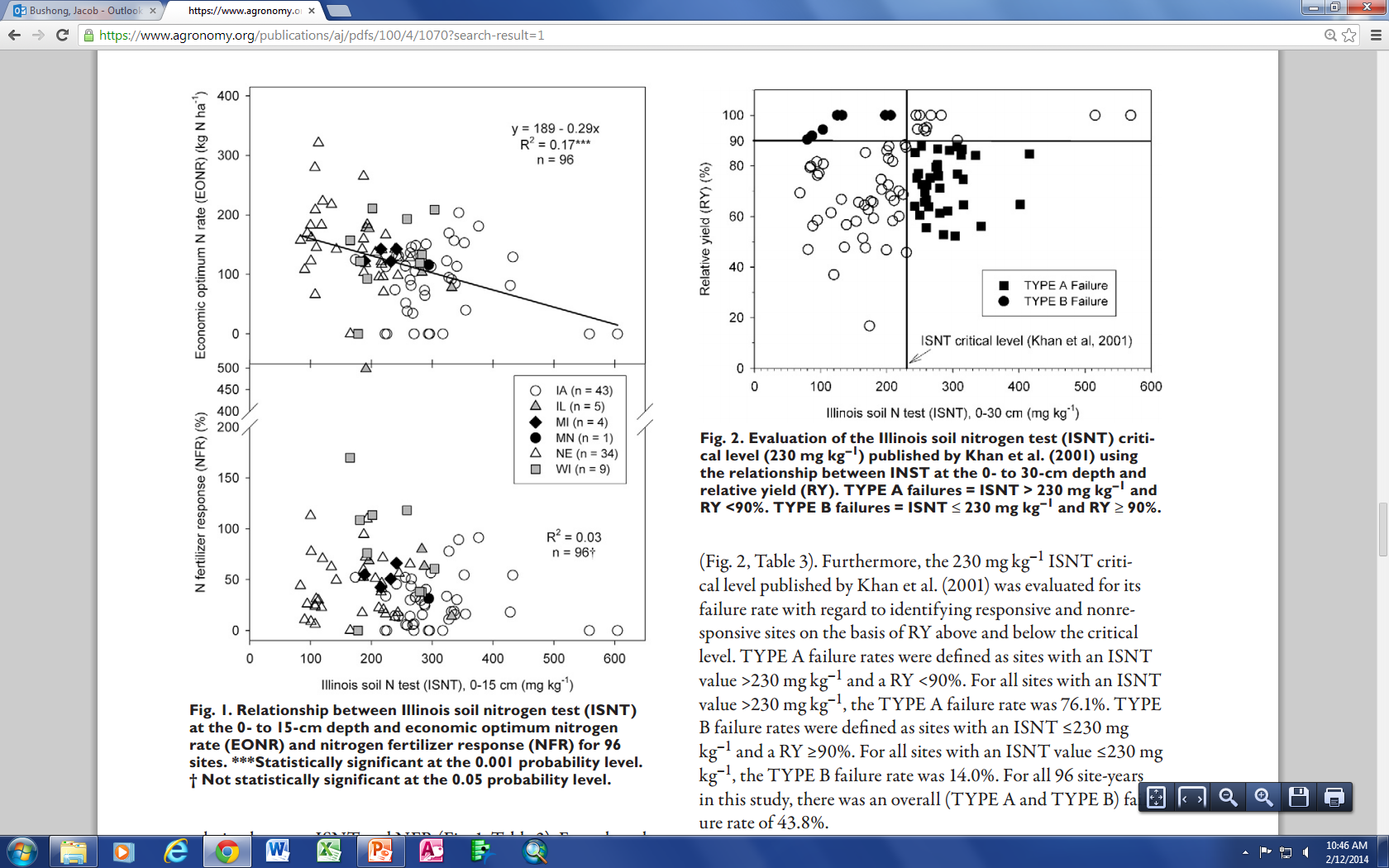 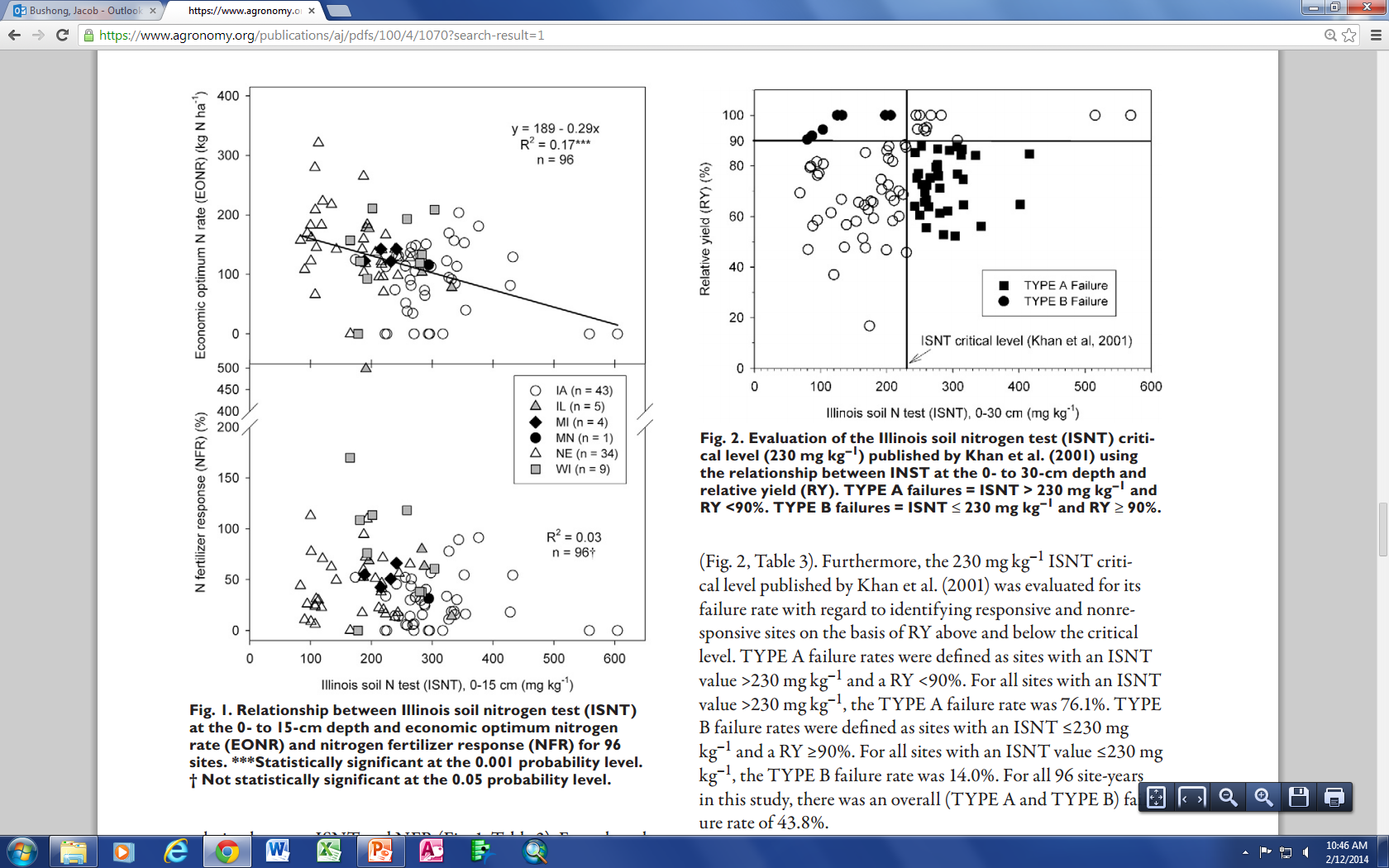 Laboski et al. (2008)